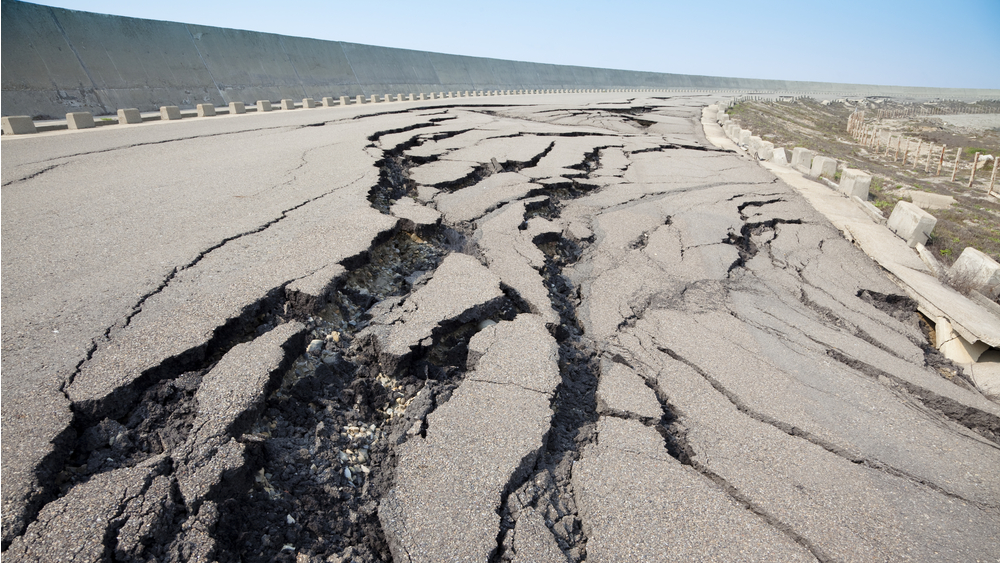 Earthquake and Evacuation
October 15, 2015
The following slides will prepare you for an earthquake and the potential evacuation following it.  We’ll be practicing this tomorrow, during Hawk Time.”
EQ and Evacuation Drill Friday, 11/14
Shelter for earthquake.  Drop, cover and hold.  Shelter for earthquake.  Drop, cover and hold.”
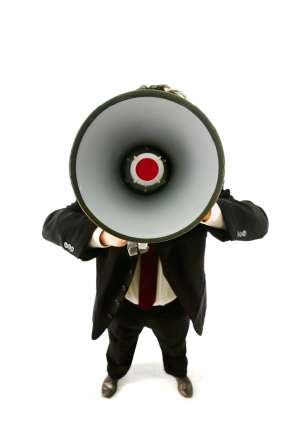 Earthquake P.A.  Prompt
Drop, cover and hold for safety!
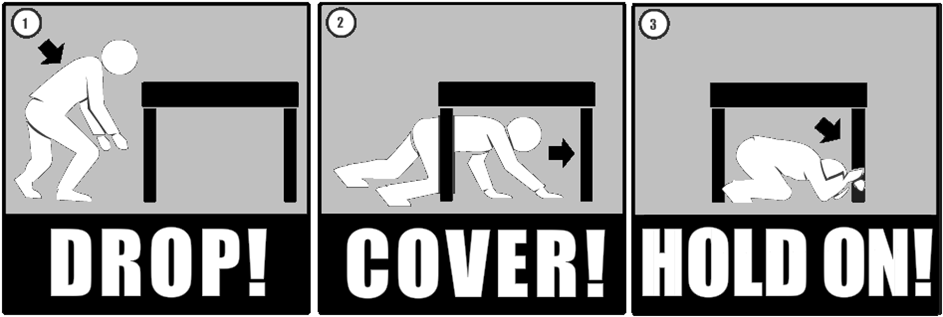 Hold on silently and wait for further instructions.
An earthquake may create unsafe conditions inside the school.  Therefore we need to be prepared to evacuate.
Evacuation
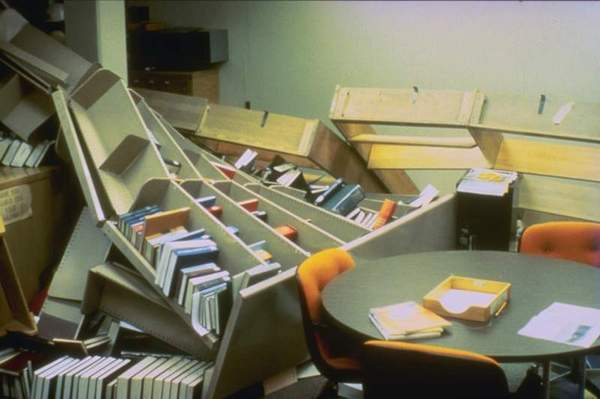 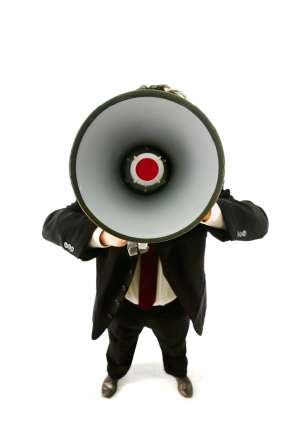 Evacuation PA Prompt
Evacuate to the field.  Evacuate to the field.”
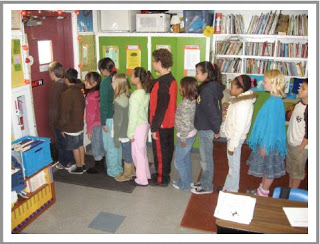 Instructions for Evacuation
Line up silently at the door and wait for your teacher.
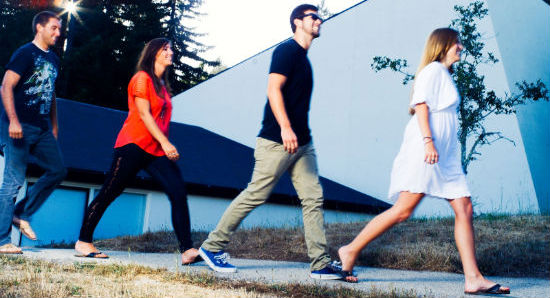 Instructions for Evacuation
Follow your teacher silently to the field.
Find your Hawk Time teacher alphabetically by last name, starting near the soccer goal closest to Hazelbrook Road.
Instructions for Evacuation
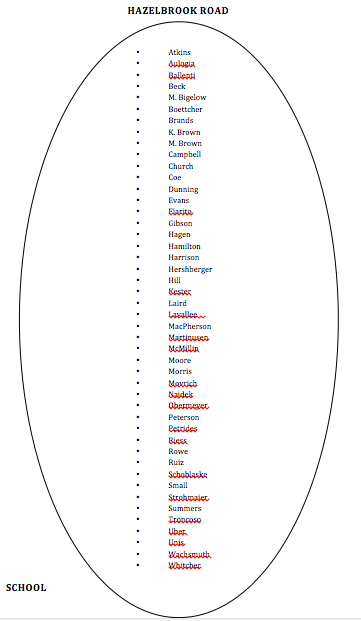 Evacuation Map
Take roll, wait silently and use your communication card to indicate your situation to an administrator.
Instructions for Evacuation
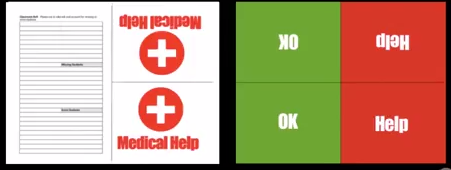 If you’re asked over the PA system to “evacuate to the field” during passing time, walk out the nearest exit and locate your Hawk Time teacher on the field.
Instructions for Evacuation
1. What should you do during and earthquake to protect yourself from injury?
2. If told to evacuate to the field, which teacher do you follow to the field?  Who do you line up with on the field?
What are appropriate times to talk during an evacuation?
Review Questions